Open Professional Collaboration 
for Innovation
Good and Bad design for Social Media
FONDO FORMACIÓN EUSKADI S.L.L
Some rules
Be capable to distinguish a "good design " or "bad design "  in social media, is important. 

Some examples to demonstrate  quality items: the organization, information structure, readability , ... are not functional and can not attract attention.

 The choice of the examples are related with the aesthetic appearance ( colors, text, image, information overload , ... ) and not with the content message.
Examples of  Good Design
the simplicity 
the image quality
the font 
the color match 
the word (s) (s ) right ,
                                        have "magic power”
Example 1
Slide 1 in Presentation: 
http://www.slideshare.net/EmilandDC/7-tips-to-create-visual-presentations
Example 2
Slide 1 in Presentation: 
 http://www.slideshare.net/jessedee/100-beautiful-slides-from-cannes-lions-2013
Example 3
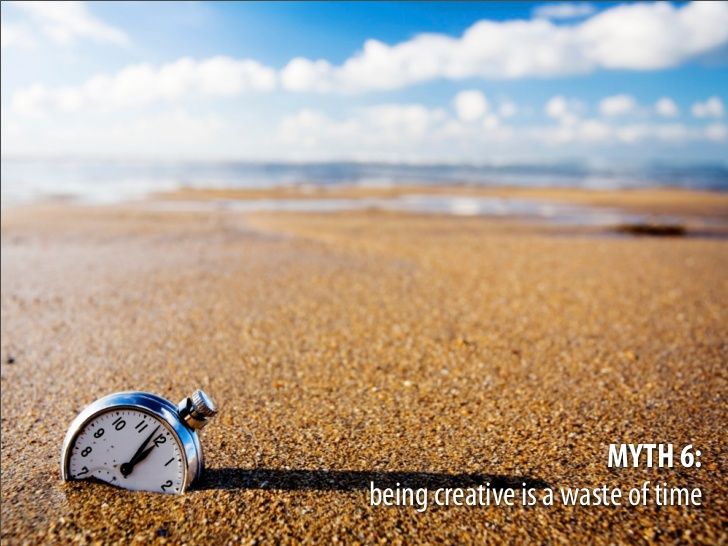 Slide 19 in Presentation: 
 http://www.slideshare.net/themoleskin/visual-and-creative-thinking
Example 4
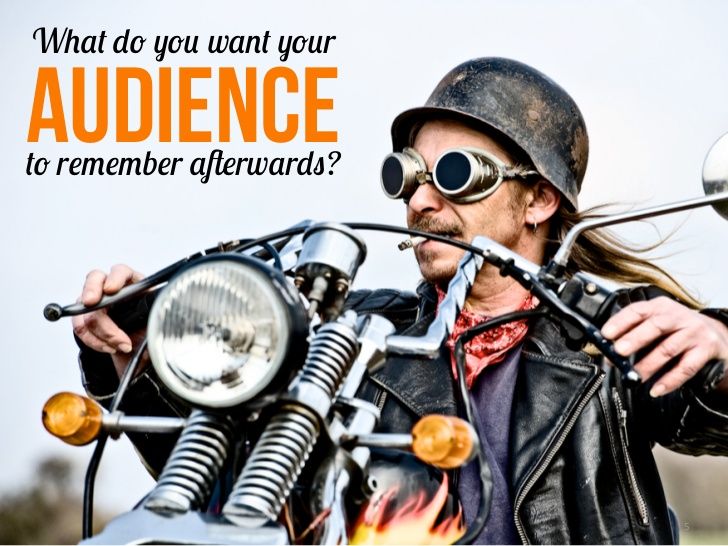 Slide 5 in Presentation: 
 http://www.slideshare.net/slidesthatrock/slides-that-rock-9659045
Examples of Bad Design
Example 5
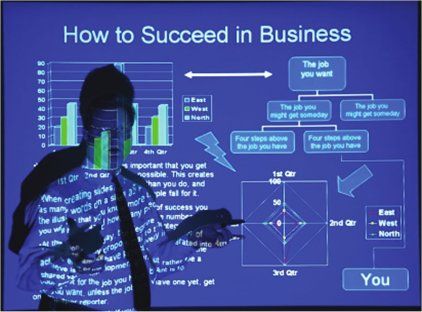 Slide : 
http://3.bp.blogspot.com/-r3Jmflon528/TYDCireq5hI/AAAAAAAAAL8/ysqL09gxk2M/s1600/
BadPresentation.jpg
Example 6
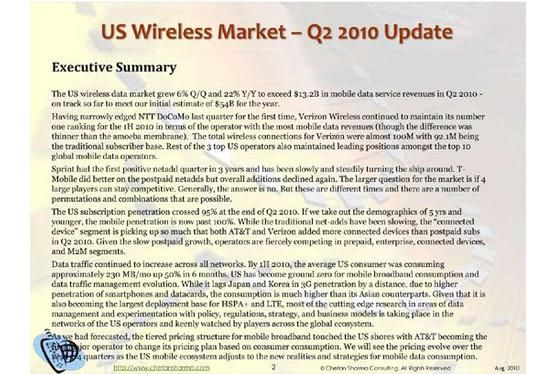 Slide : http://cdn3.computerworlduk.com/cmsdata/slideshow/3236618/img_081810-bad-powerpoint-6_thumb555.jpg
Example 7
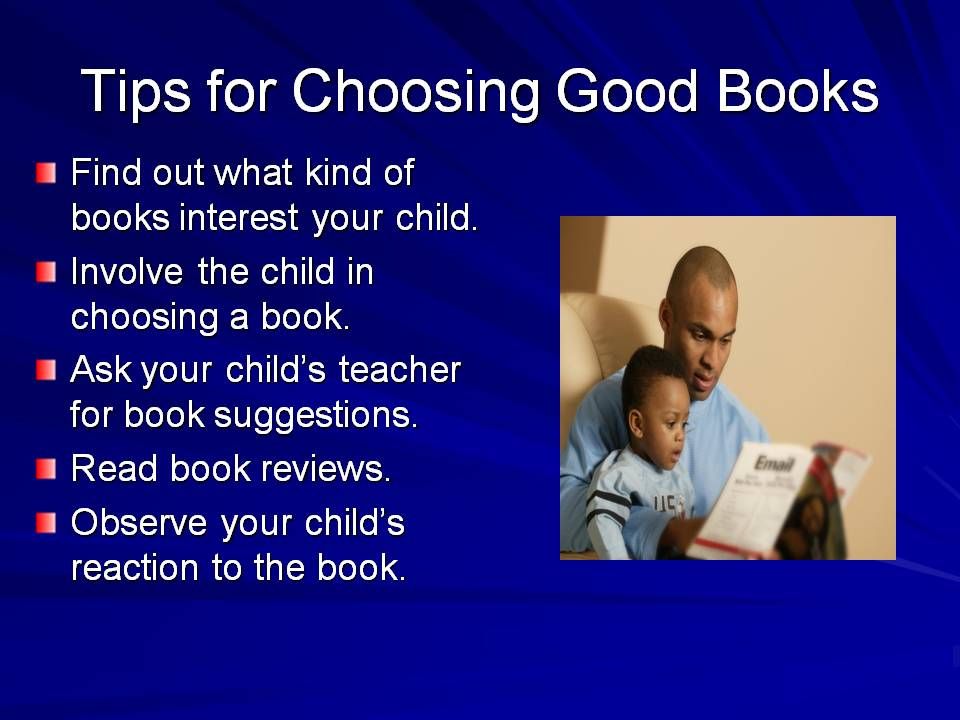 https://kmarien88.files.wordpress.com/2011/11/good-presentation.jpg
Example 8
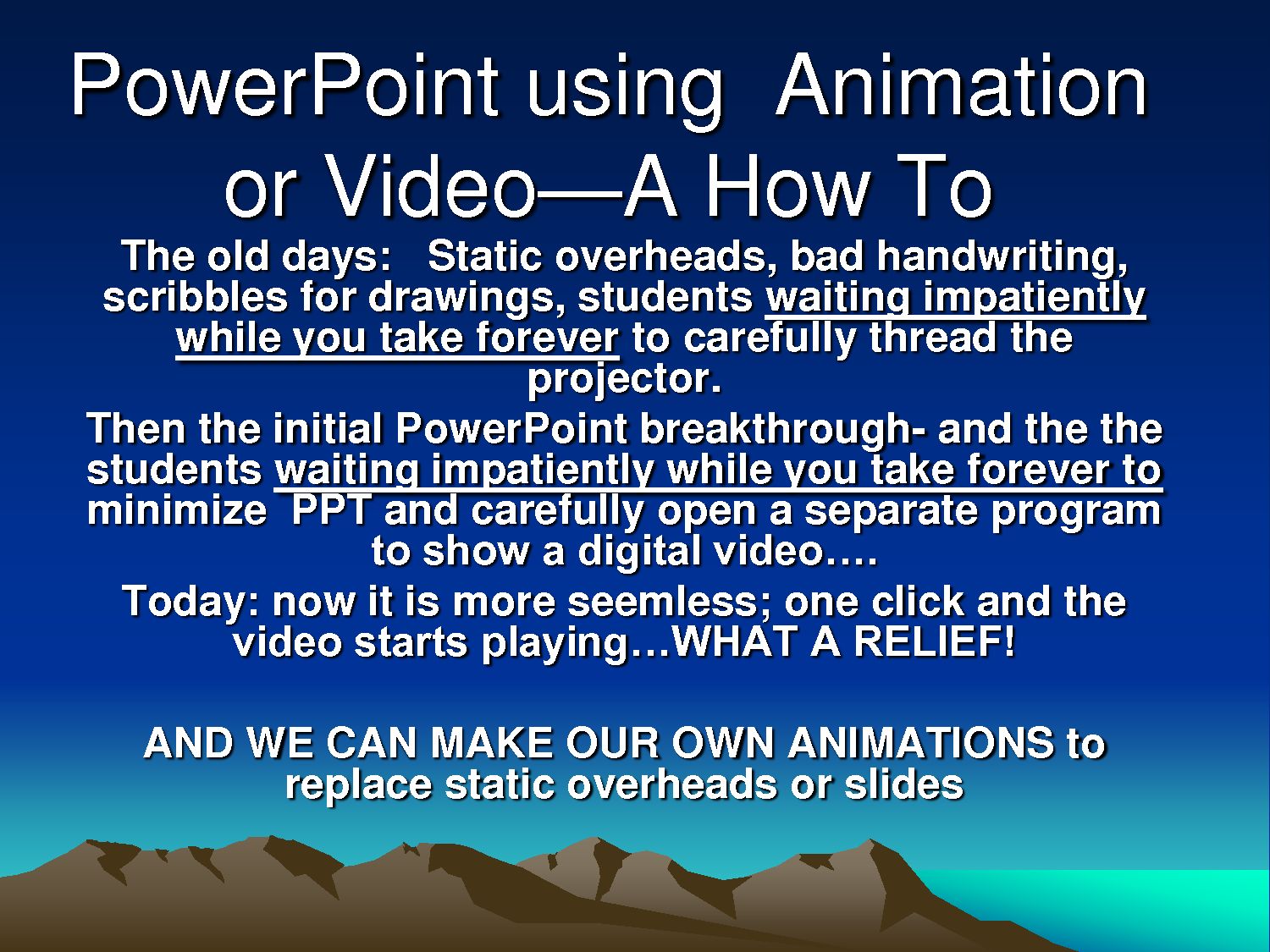 http://img.docstoccdn.com/thumb/orig/2222842.png
Produced by OER Figueiredo & Morgado and Adapted by Zaloa Mitxelena in the framework of Erasmus+ project“Open Professional Collaboration for Innovation”
Contributors: Figueiredo & Morgado
This project has been funded by Erasmus + programme of the European Union. This OER reflects the views only of the authors, and the Commission cannot be held responsible for any use which may be made of the information contained therein.